Podaljšano bivanje 1.razredRAZMIGAJ SE S POMOČJO VIDEA!https://www.youtube.com/watch?v=oc4QS2USKmkPojdi na povezavo, klikni z desno tipko miške nanjo in klikni odpri hiperpovezavo
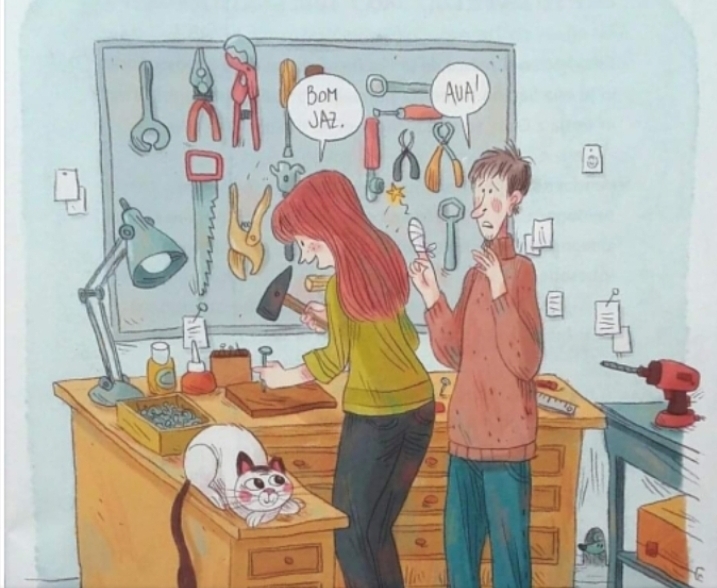 UGANKA
KLJUB SVOJI SIVI GLAVI
NI RAVNO UM NABRIT.
A PAMETI NE RABI,
KORISTEN JE – ZABIT.
PREDLOG ZA USTVARJANJE
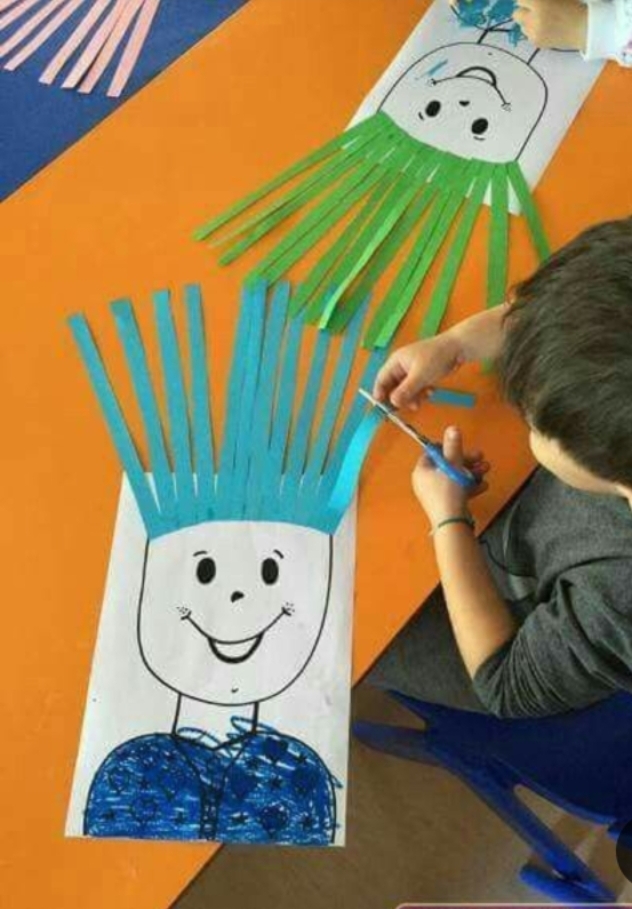 POIGRAJ SE Z ROKAMI IN USTVARI SENCO ŽIVALI!
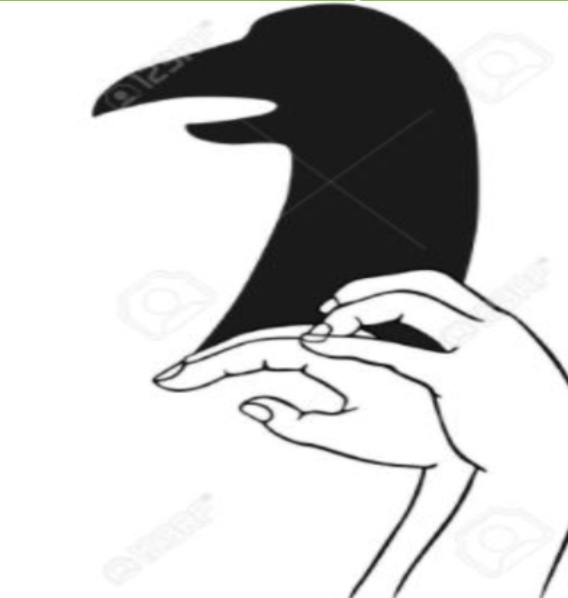 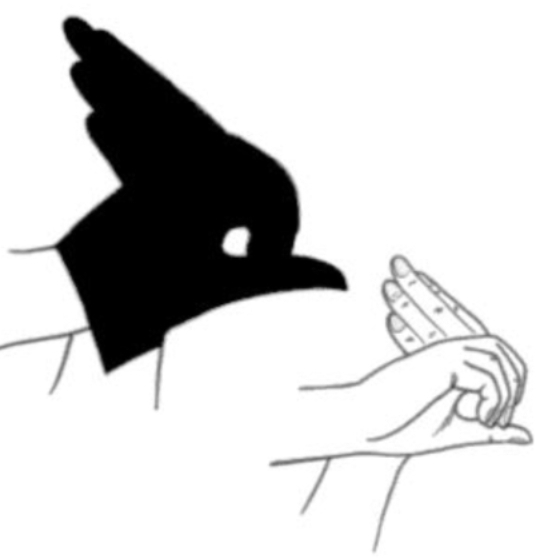 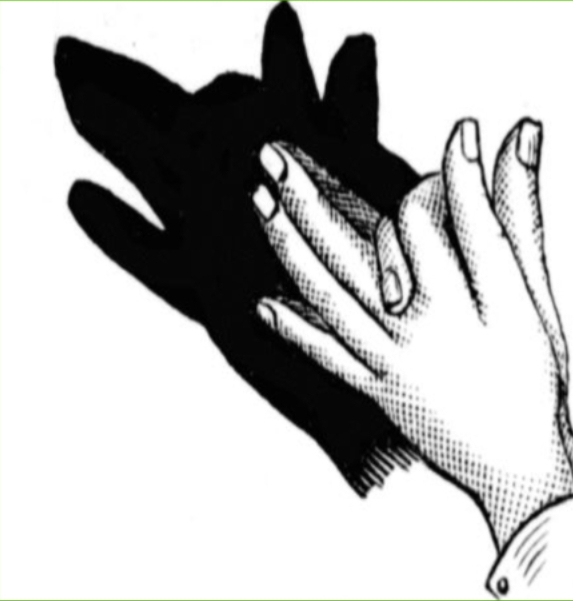 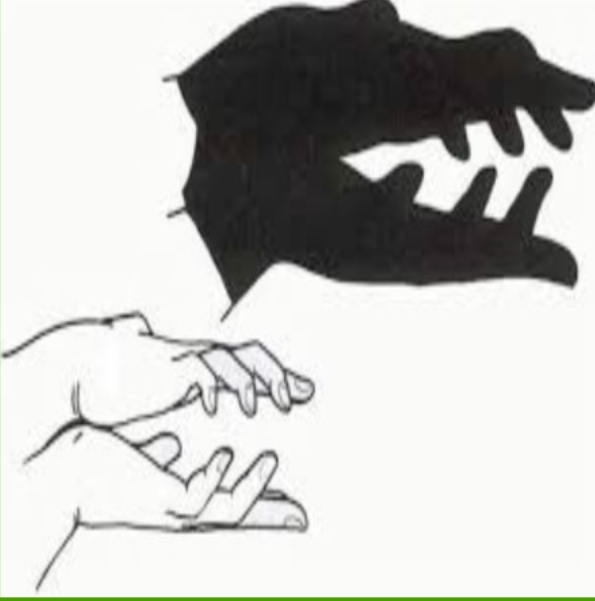